Проект«Лук – зеленый друг»
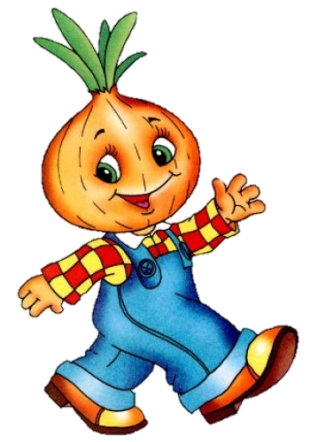 старшая группа №7                           «Карлсон»
Цель: вызвать у детей познавательный интерес к выращиванию репчатого лука на перо в комнатных условиях.

Задачи:
Закрепить представления о луке, особенностях внешнего строения.
Формировать представления об основных потребностях лука, условиях, которые необходимы для его роста (вода, земля, свет, тепло). 
Развивать у детей основы исследовательской деятельности.
Воспитывать интерес к уходу за растениями, любовь к ним.
Участники проекта: дети старшей группы, родители, воспитатели

Проект: исследовательский, средней продолжительности - 2 недели
Объект исследования: репчатый лук

Продукт проекта:
Создание огорода на подоконнике
Актуальность
Закончилась зима. Солнышко с каждым днём всё выше и выше, а день всё длиннее и теплее. Пришло время посадок. Огород на подоконнике в детском саду является очень приятным занятием, особенно весной, когда хочется не только отведать свежие дары природы, но и посмотреть на цвета зелени. Но нет ничего приятнее, когда первая весенняя зелень поспевает прямо на подоконнике.
Межпредметные связи
Образовательная область
Содержание деятельности
Познание
Беседа «Вот это лук!»»
Дидактические игры: « Где растет?», «Что лишнее?», «От       какого овоща эта часть?», «Узнай на ощупь», «Собери картинку» .
Коммуникация
Беседа «Лук  - всем полезный друг» 
Рассматривание иллюстраций , открыток.
Отгадывание загадок.
Художественная литература
Загадки, пословицы, стихи.
Чтение Джанни Родари «Приключение Чиполлино»
Художественное творчество
Рисование «Вырос зеленый лучок»
Аппликация «Лучок – золотой бочок»
Лепка «Наша грядка»
Здоровье
Беседы «Полезная пища», «Витамины для детей».
Этапы реализации проекта
1.Постановка проблемы
Как можно вырастить зелёный лук на подоконнике?
Чем может быть полезен лук? 
Что необходимо луку для роста?
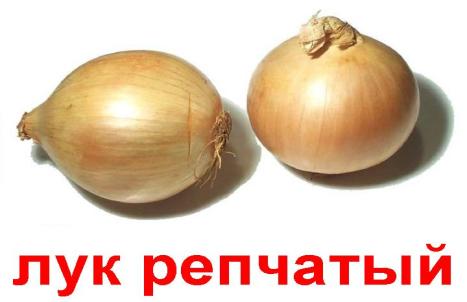 2. Подготовительный
Беседы с детьми о луке.
Чтение художественной литературы: стихи, загадки, пословицы, поговорки, рассказы, сказки про лук.
Дидактические игры. 
Рассматривание иллюстраций, открыток.
Подготовка посуды для посадки лука.
Посадка лука.
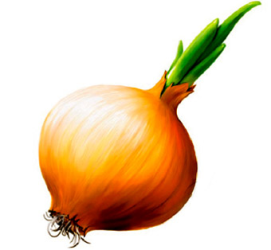 3  Исследовательский
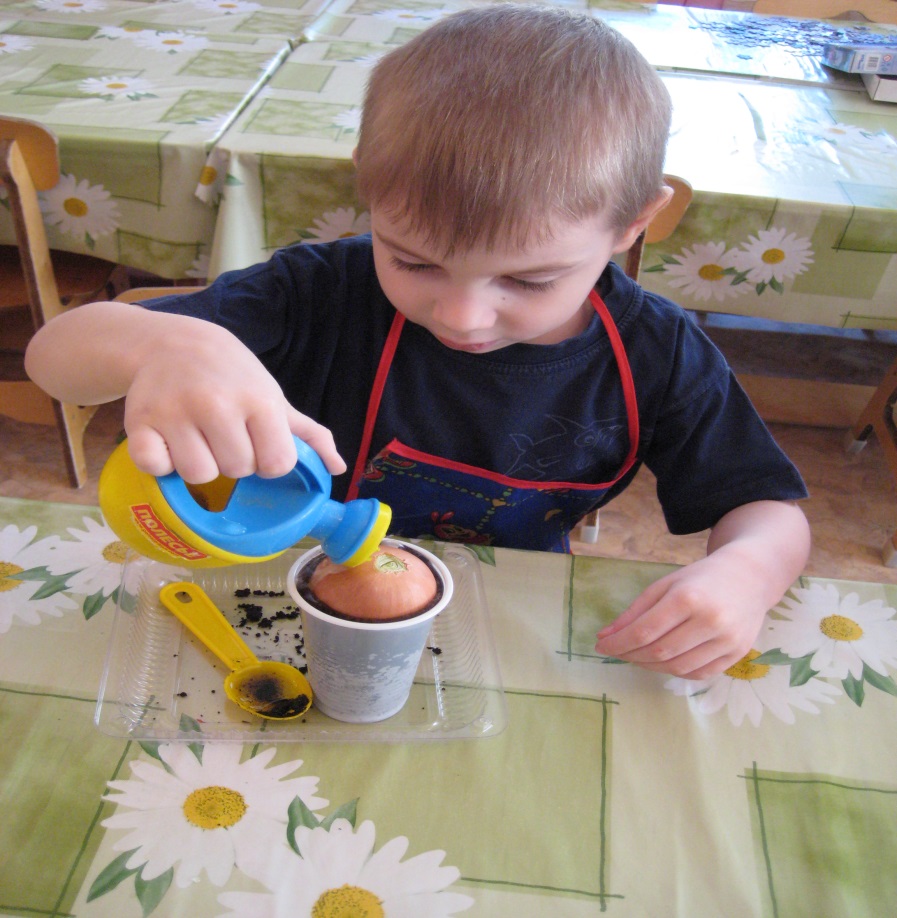 Здравствуйте! Меня зовут Леонид. И сейчас     я расскажу Вам о нашем проекте!
Мы взяли землю для посадки лука
Подготовили лук срезали корни,                  обрезали верхушки
Взяли баночки, и стаканчики
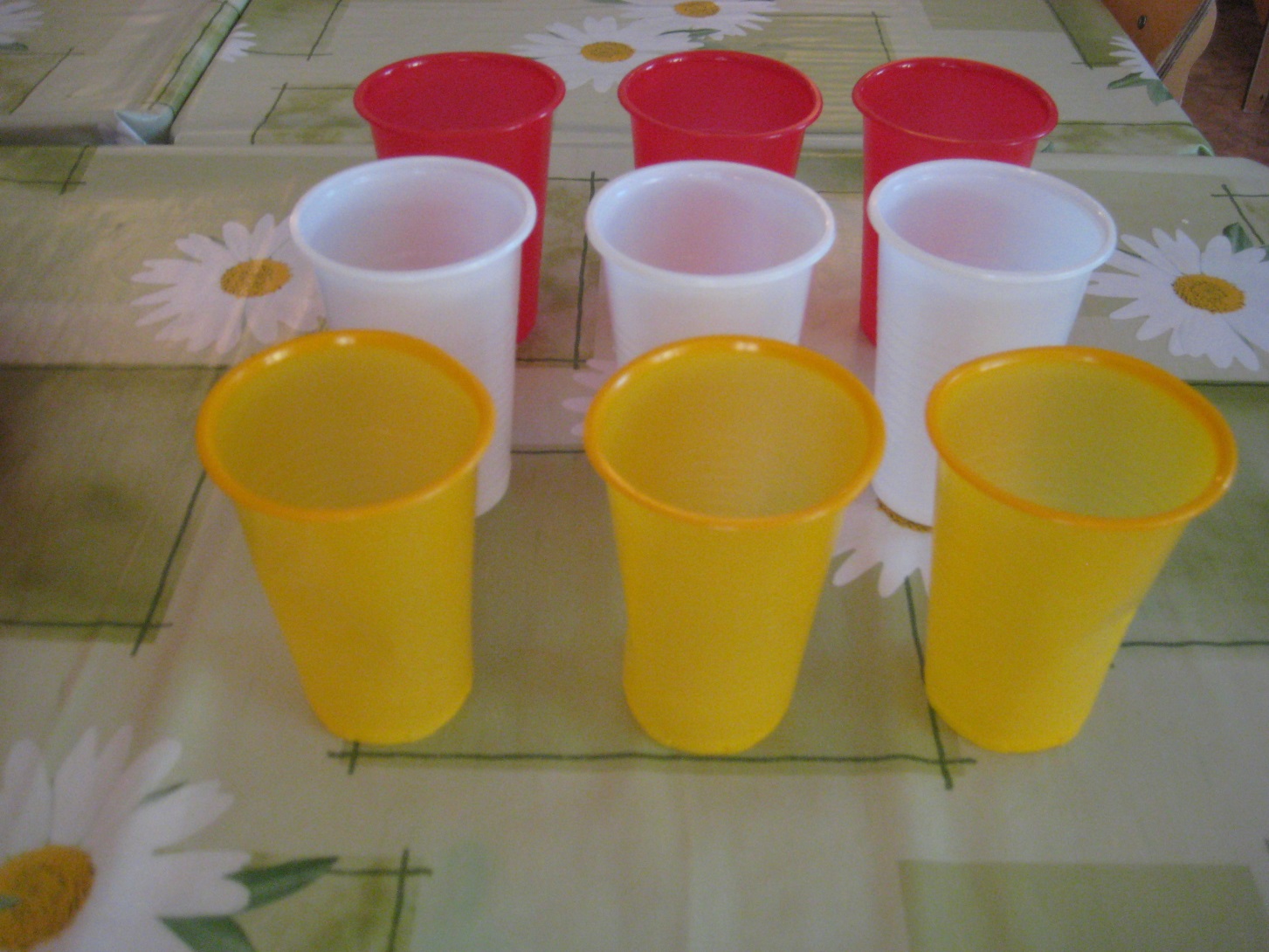 Насыпали землю в стаканчики, и налили воду в баночки
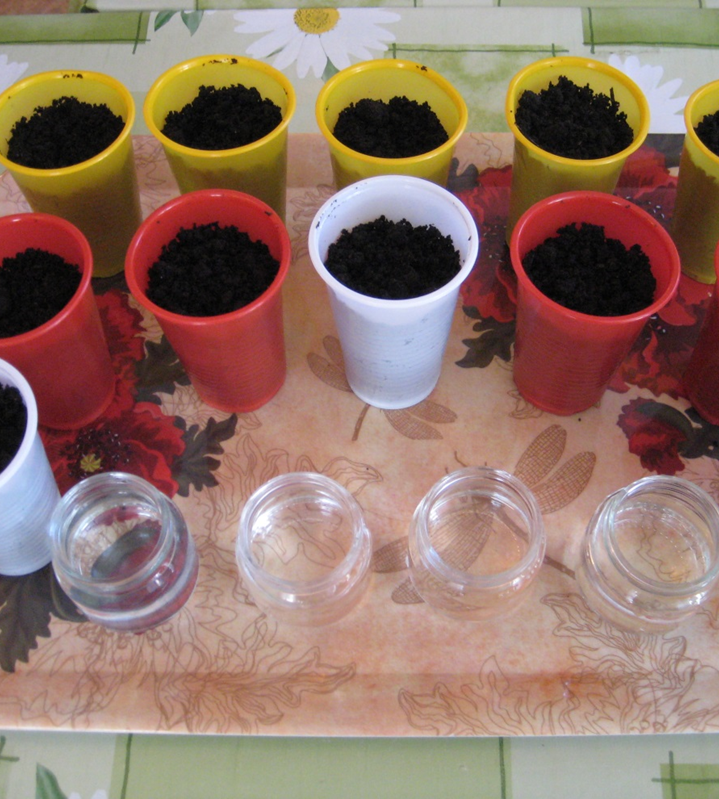 Лепка «Лучок золотой бочок»
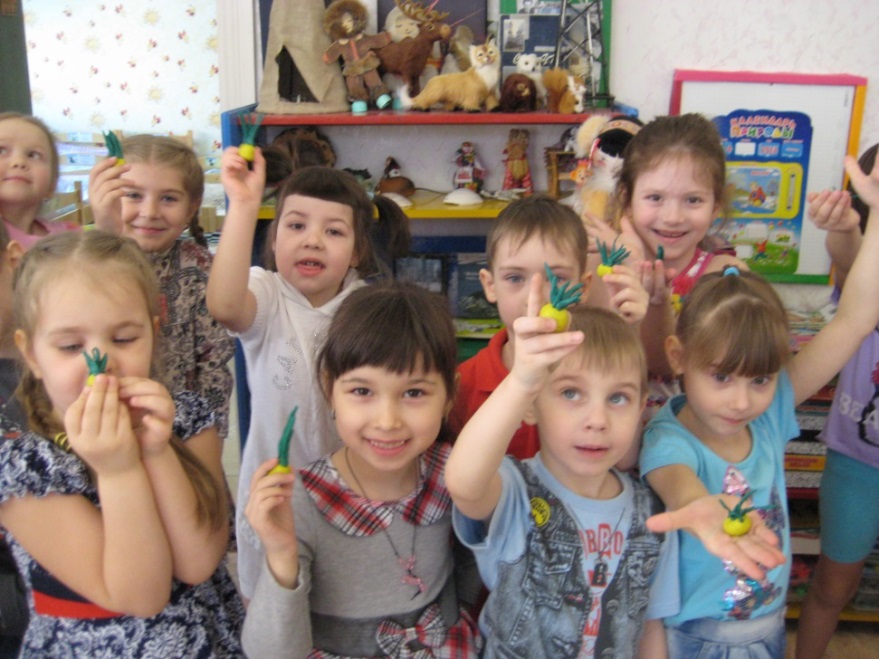 Рисование «Вырос зеленый лучок»
Аппликация «Лучок – золотой бочок»
Условия роста лука
Лук – растение длинного дня. Он хорошо переносит холод, может расти при 
положительной температуре,
бЛук – растение длинного дня.
Он хорошо переносит холод, может расти при положительной температуре, близко к нулю градусов.
 Семена лука в обычных условиях в почве прорастают медленно. 
Нужно их предварительно замочить.
ях в почве прорастают медленно. Нужно предварительно замочить.
Опыт лук в баночках с водой, и в стаканчиках с землёй
Луку, как и любому растению, нужны свет,
тепло, воздух, вода.
1-неделя
2-недели
БЕРЕГИ СВОЁ ЗДОРОВЬЕ,
ВИТАМИНЫ УВАЖАЙ!
И НЕ СТОЙ С УТРА В АПТЕКЕ,
ЛУЧШЕ ЛУК В ЗЕМЛЮ САЖАЙ!
НЕ СТРАШНА ТОГДА АНГИНА,
ГРИПП, ПРОСТУДА, ОРВИ…
ЛУК СНИМАЕТ НАПРЯЖЕНИЕ,
УЛУЧШАЕТ АППЕТИТ!
Спасибо за  внимание!